Neural Networks
applied to
Computational Fluid Dynamics
and
Experimentation in P.I.V.
Neural Networks for CFD  I  PIV Techniques  I  Reinforcement Learning for Flow Control  I  Planar, Stereo & Tomographic PIV  I  Shake-The-Box
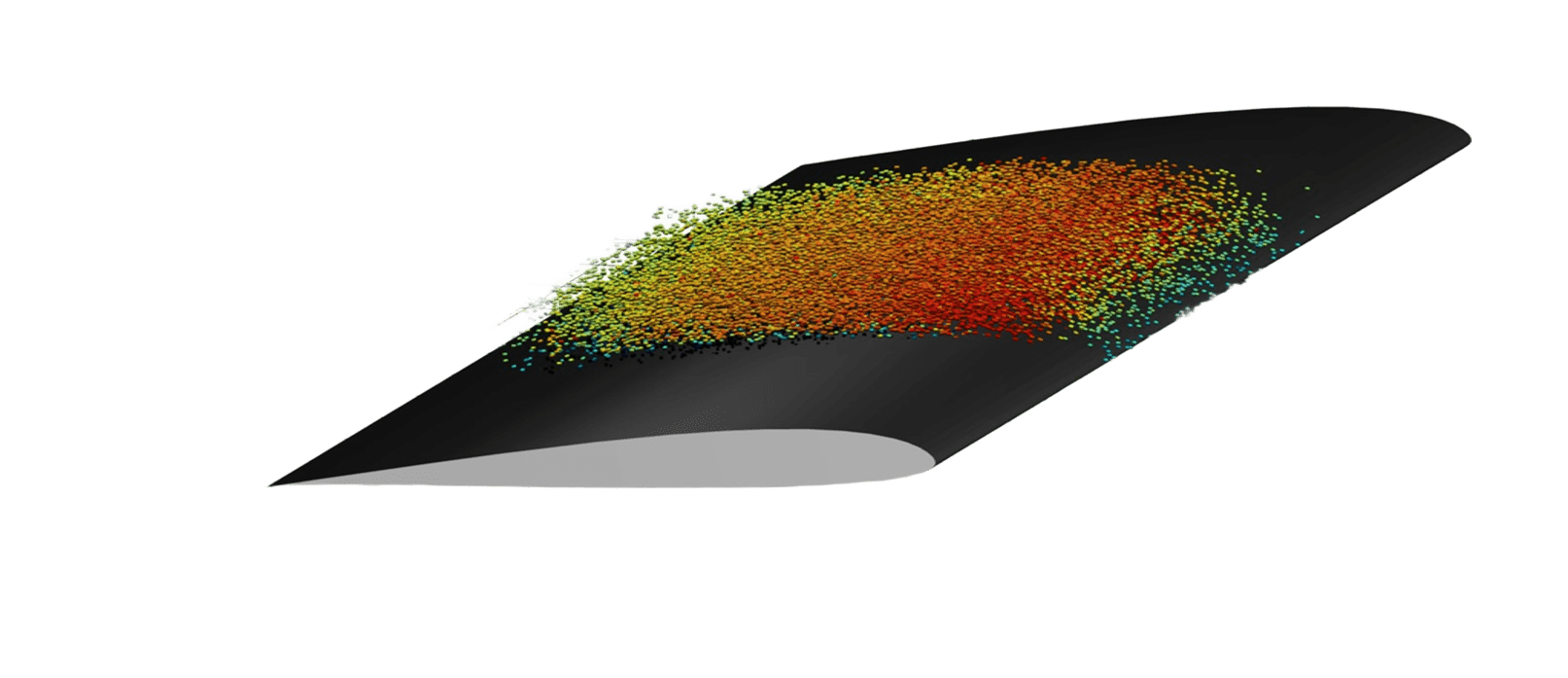 25h Lectures & Lab-Work
2.5 ECTS Credits
150€ Fee
Director: Dr. Unai Fernández Gámiz
Faculty of Engineering, Vitoria-Gasteiz June 23rd–27th, 2025       15:30 – 20:30
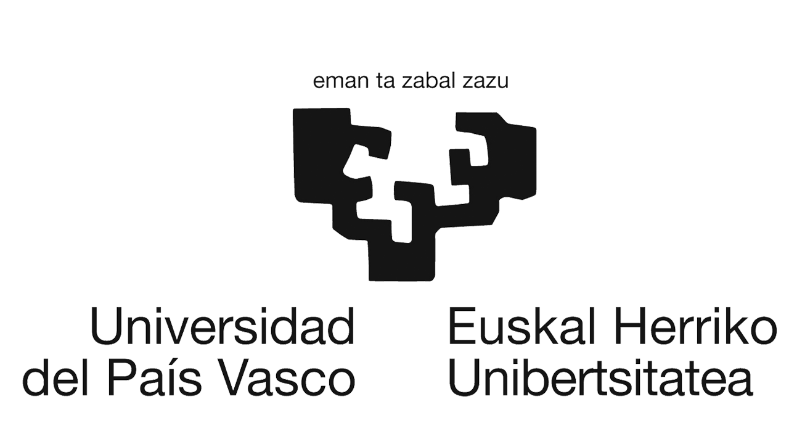 FOR MORE INFORMATION: unai.fernandez@ehu.es (tel. +34945014066) or visit:  www.ehu.eus/es/web/vitoria-gasteizko-ingeniaritza-eskola/erhv.lab